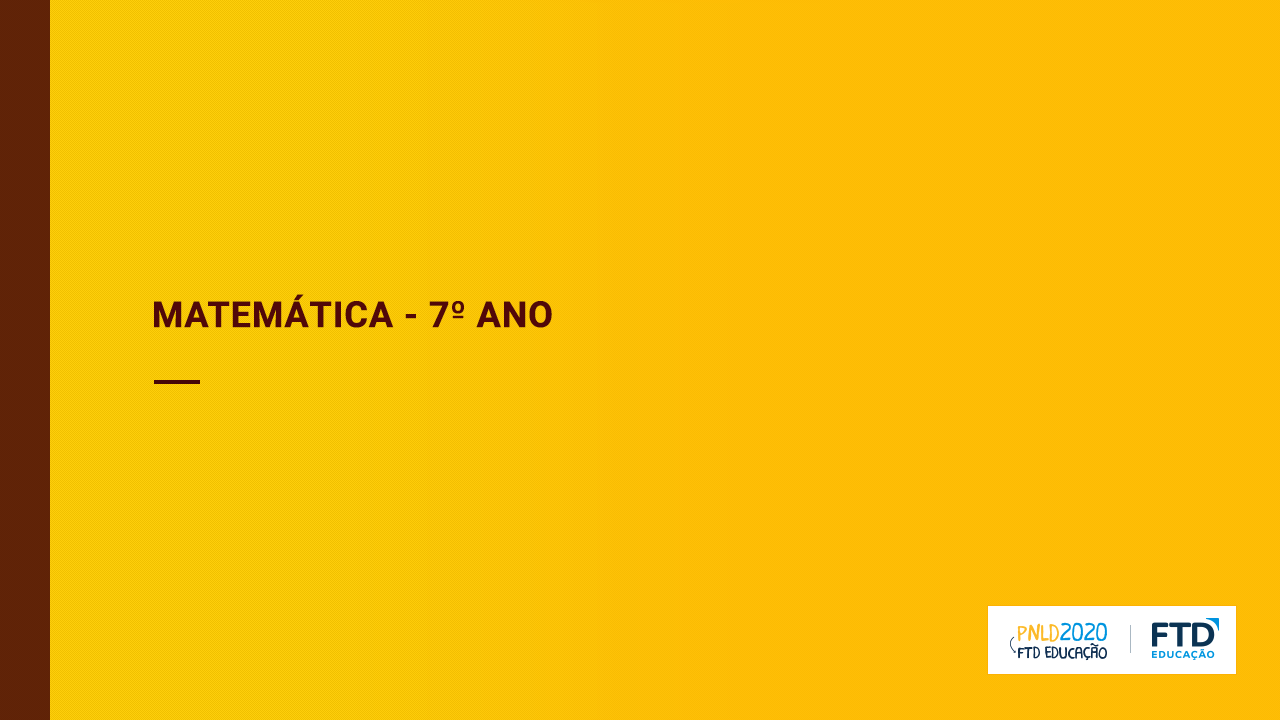 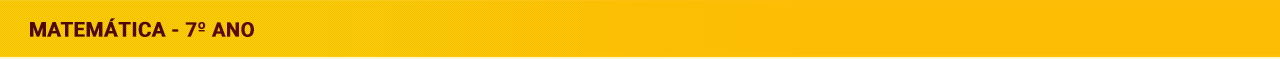 Matemática
Unidade 7
Medidas de superfície
2
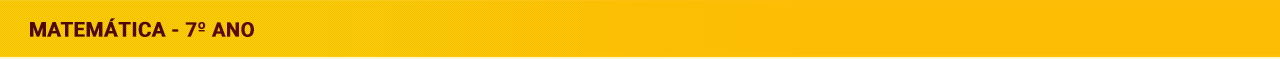 Medidas de superfície
Área do retângulo
Em um retângulo, podemos chamar um dos lados de base (ou comprimento) e o outro de altura (ou largura).

A área de um retângulo é dada pelo produto da medida da base (b) pela medida da altura (h). Assim, podemos escrever a área Ar do retângulo como:
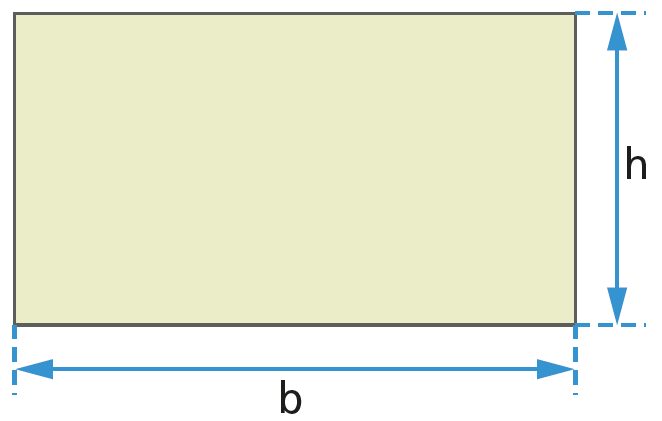 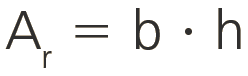 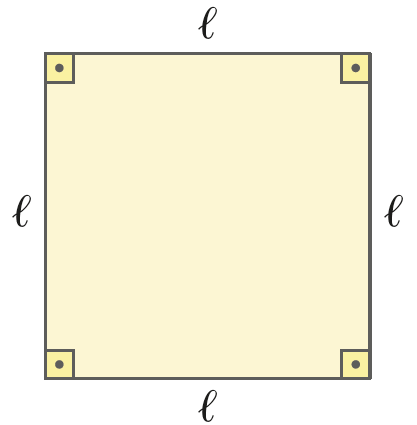 Área do quadrado
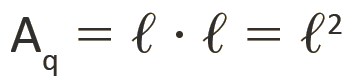 3
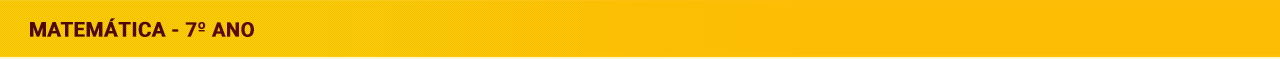 Medidas de superfície
Área do paralelogramo
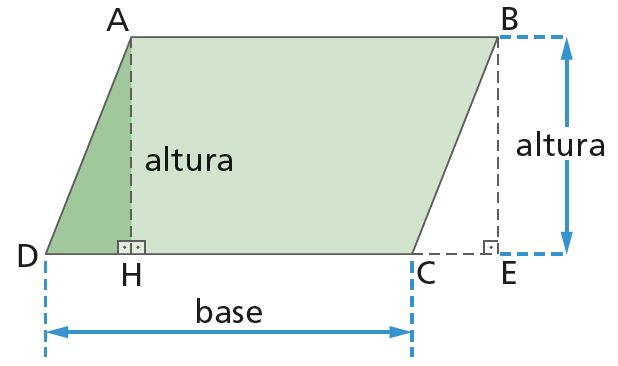 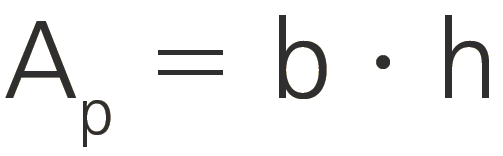 Área do triângulo
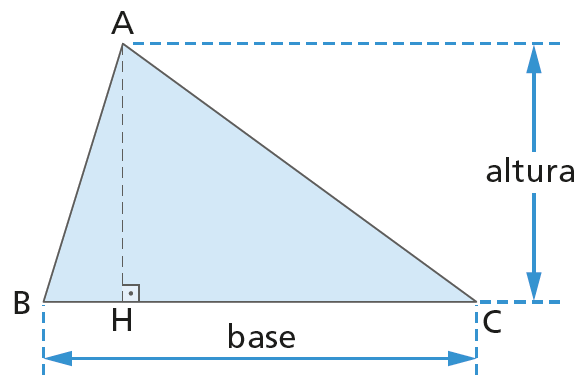 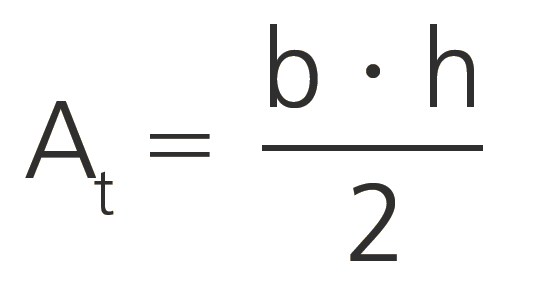 4
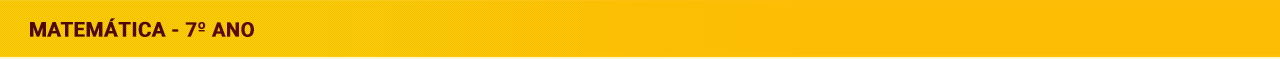 Medidas de superfície
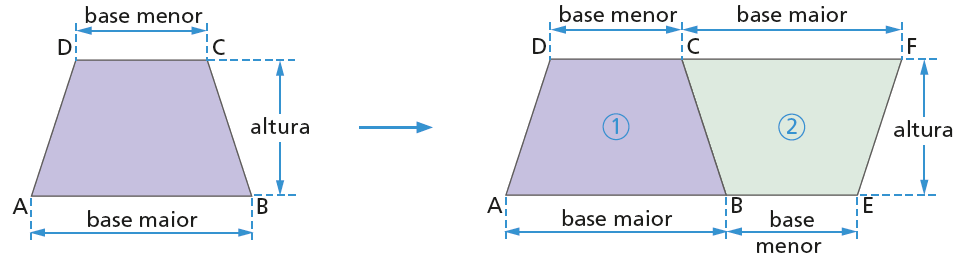 Área do trapézio
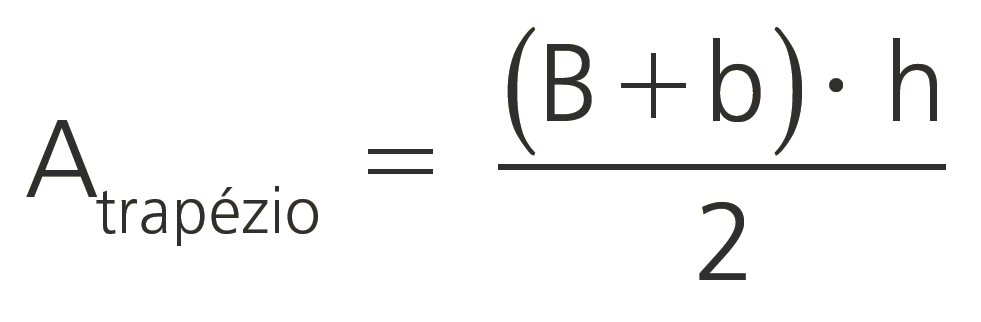 5
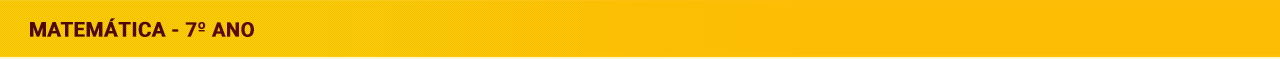 Medidas de volume
Volume do bloco retangular
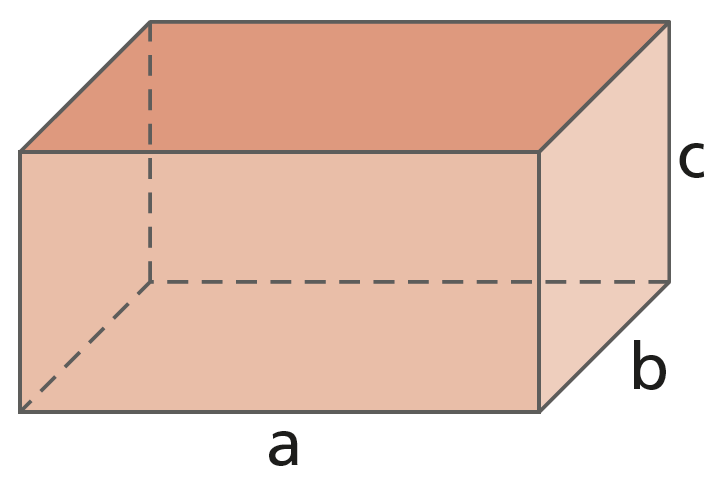 O volume V de um bloco retangular de dimensões com medidas a, b e c é dado pelo produto das medidas de suas três dimensões e podemos escrever:
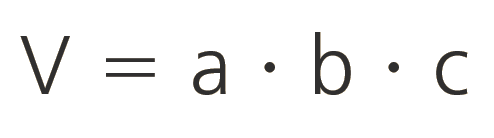 Volume do cubo
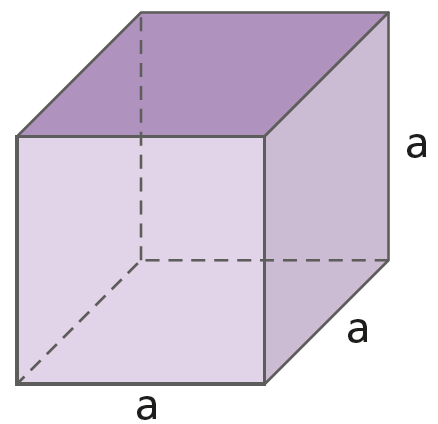 O volume V de um cubo de aresta com medida a é dado pela medida de sua aresta elevada ao cubo e podemos escrever:
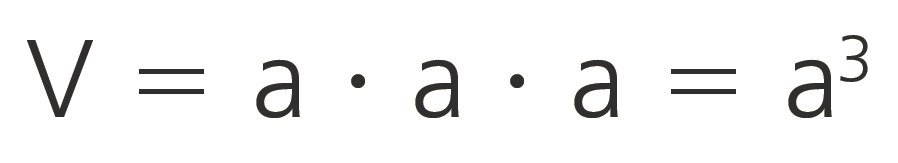 6
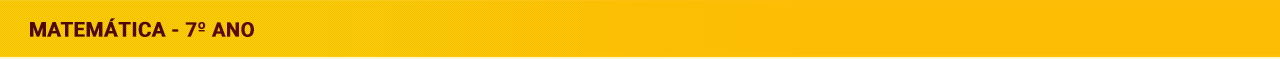 Unidades de medidas de volume
A unidade de medida de volume do Sistema Internacional de Unidades (SI) é o metro cúbico (m³). Um metro cúbico corresponde ao volume de um cubo com a medida da aresta 1 m.
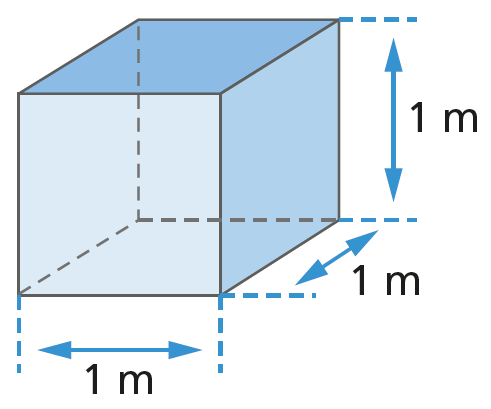 Um decímetro cúbico (1 dm3) corresponde ao volume de um cubo com a medida da aresta 1 dm.
Um centímetro cúbico (1 cm3) corresponde ao volume de um cubo com a medida da aresta 1 cm.
7